1
Tips & Tricks: Roadmap to Reports
02/23/2022
Tips & Tricks: Reports
2
Tips & Trick : Roadmap to Reports
Save Report
Create Run Control ID
Run Report
Enter Search Parameters
Assigned Reporting Role
Review Reports Catalog
Identify Report
Log into Florida PALM
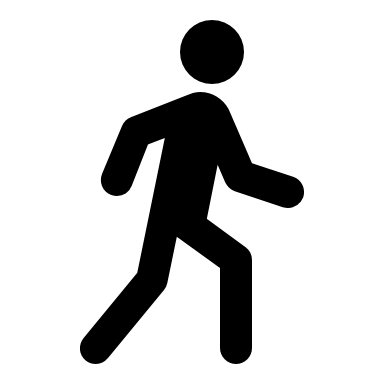 Training Activities
Training Needs Assessment
Office Hours
Training Liaison Preparation
Train the Trainer
Report Activities
Create Run Control ID
Enter Search Parameters
Model Office for Super Users
Leading Change Workshop
Pre-Work Activities
Review Reports Catalog
Identify the report(s) needed
Confirm the navigation of the report
02/23/2022
Tips & Tricks: Reports
Tips & Trick : End User Roles
3
Reporting Functionality
Agency  Banking Reporter
Agency CM Reporter
Agency COA Maintainer*
Agency CRA Processor
Agency Deposit Reporter
Agency Query Writer
DOR Agency Exception Processor
GL Reporter
02/23/2022
Tips & Tricks: Reports
Tips & Trick : Reports Catalog
4
Florida PALM Reports
Standard Reports
Florida PALM Website
Accessible to everyone
02/23/2022
Tips & Tricks: Reports
Tips & Tricks : Run Control ID
5
Database record that provides values for report parameters
Specific to an End User
30 Character length
Alpha/numeric value
Not case sensitive
Cannot contain blanks or spaces
Must be one continuous string of characters or words 
Must be linked by an underscore (_)
02/23/2022
Tips & Tricks: Reports
Tips & Tricks : Run Control ID
6
Once created cannot be deleted
You can update the search parameters
Run Controls are parameter specific
You can create run controls that apply to several related reports 
Create several run controls for the same report
02/23/2022
Tips & Tricks: Reports
Tips & Tricks : Process Scheduler
7
Enables you to submit a job or process to run
Process List
Type
Format
Process Instance Number
Identifies each process request to help track the processing status and access the resulting report
02/23/2022
Tips & Tricks: Reports
Tips & Tricks : Process Monitor
8
Process detail page in Florida PALM that displays the run status of the scheduled or running report request
Process List
Run Status = success
Distribution Status = posted
02/23/2022
Tips & Tricks: Reports
Tips & Tricks : Report Manager
9
A part of the PeopleSoft Process Scheduler and provides a framework for viewing output from processes (typically reports) based on the user's privileges
Report List
View report content
Check the status of a report
View content detailed messages
02/23/2022
Tips & Tricks: Reports
Tips & Tricks : Reports Demo
10
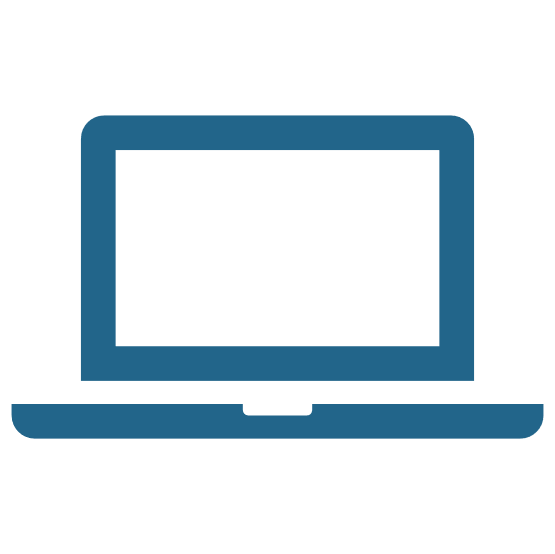 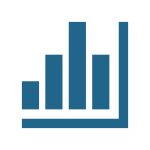 02/23/2022
Tips & Tricks: Reports
Tips & Tricks : Reports
11
Things to remember:
Reports Catalog
Florida PALM Reporter role
Run Control ID
Search parameters
Agency Query Writer
Complex Reports
02/23/2022
Tips & Tricks: Reports
Tips & Tricks : Reports
12
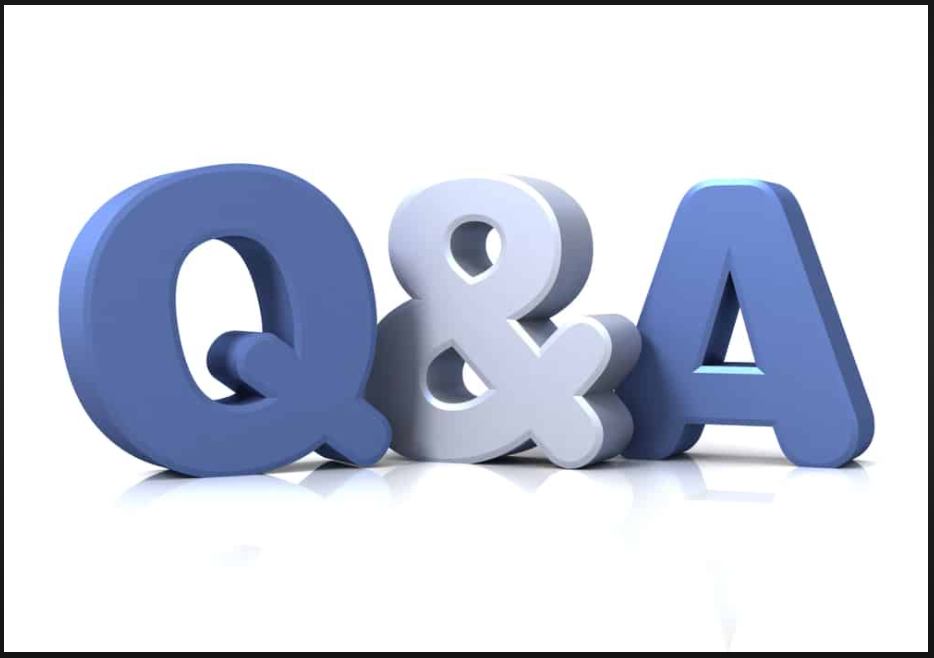 02/23/2022
Tips & Tricks: Reports
13
Contact Information
Contact us 
FloridaPALM@myfloridacfo.com

Project Website
www.myfloridacfo.com/floridapalm/
02/23/2022
Tips & Tricks: Reports